Apples to Apples Day
Welcome new students
Folders
Write your name on the folder.

Put your papers into the folder.

Keep the folder here.
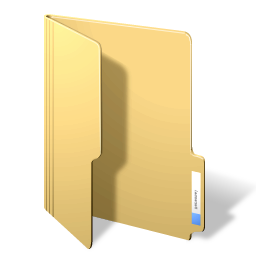 Apples to Oranges Game
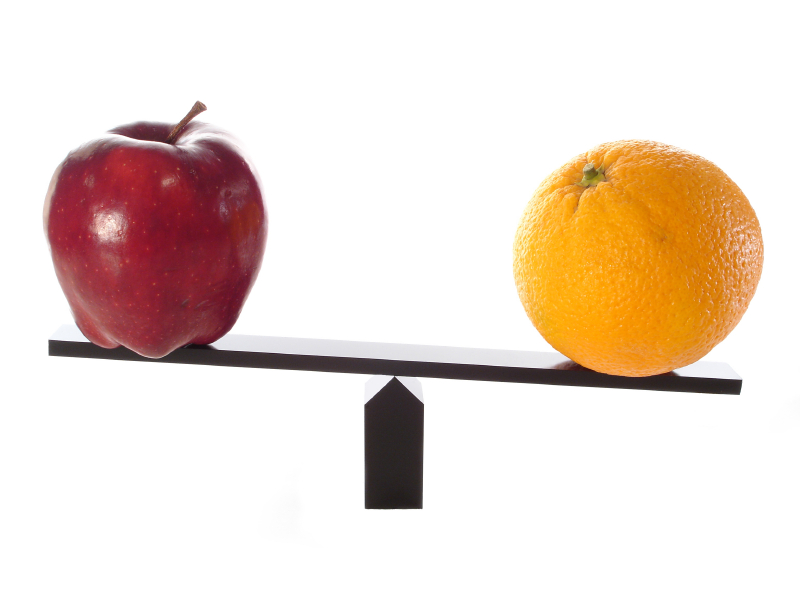 What was it about?
Apples to Apples Game
What do you think it is about?
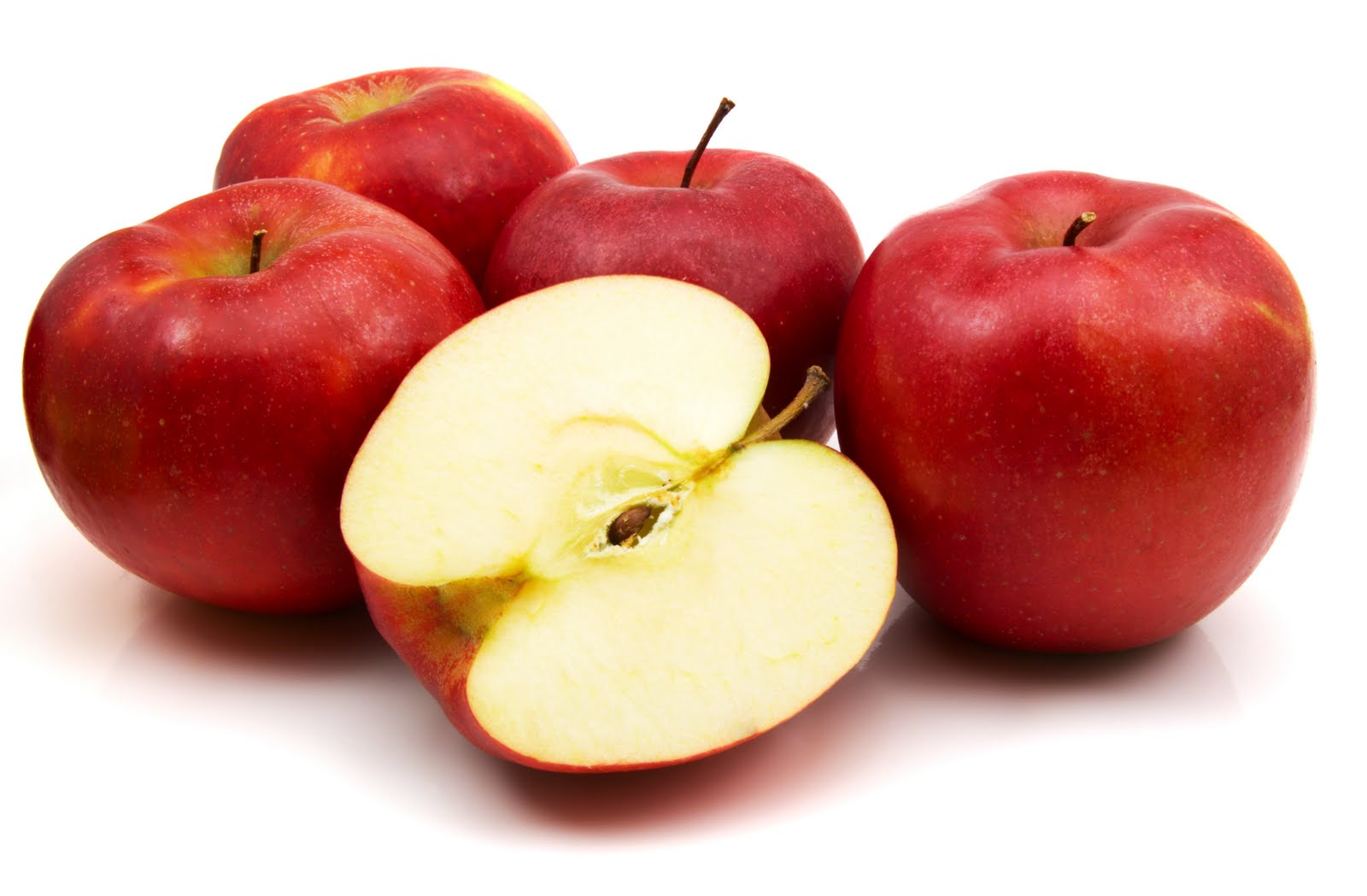 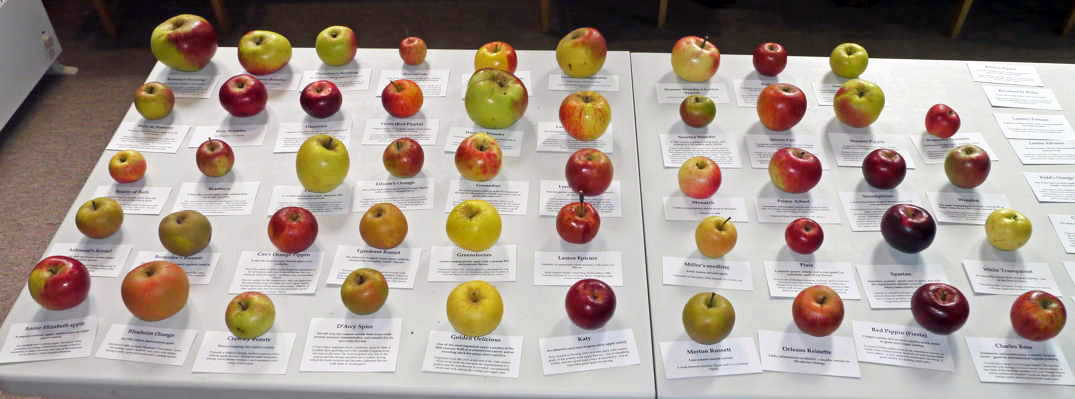 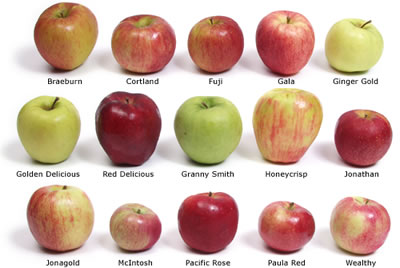 Each Card has an adjective on it.
What is an adjective?
describing word
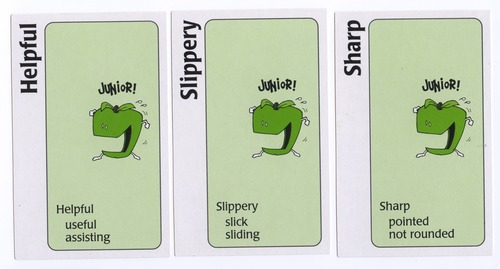 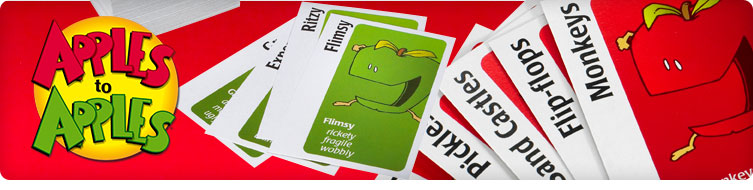 Types of Adjectives
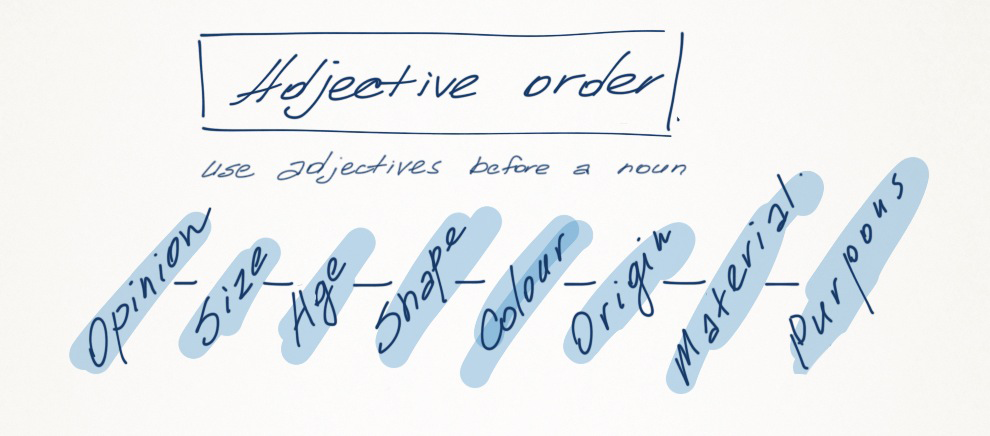 Find the adjective:
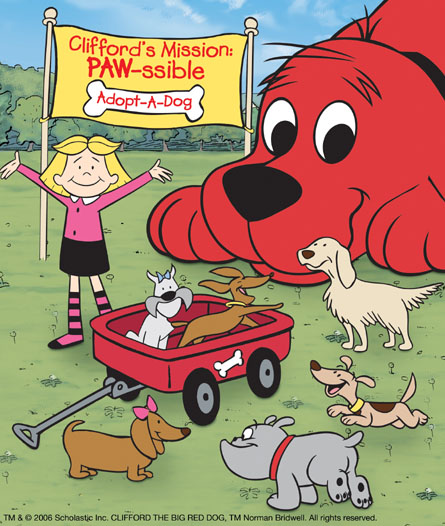 The big, red dog.
1. The man is an old, ugly, and grey man.
2. Be careful by the scary, and large house.
3. Where are the delicious candies that I ordered?
Good Job
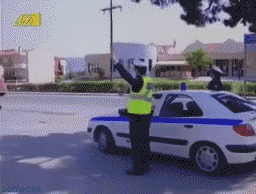 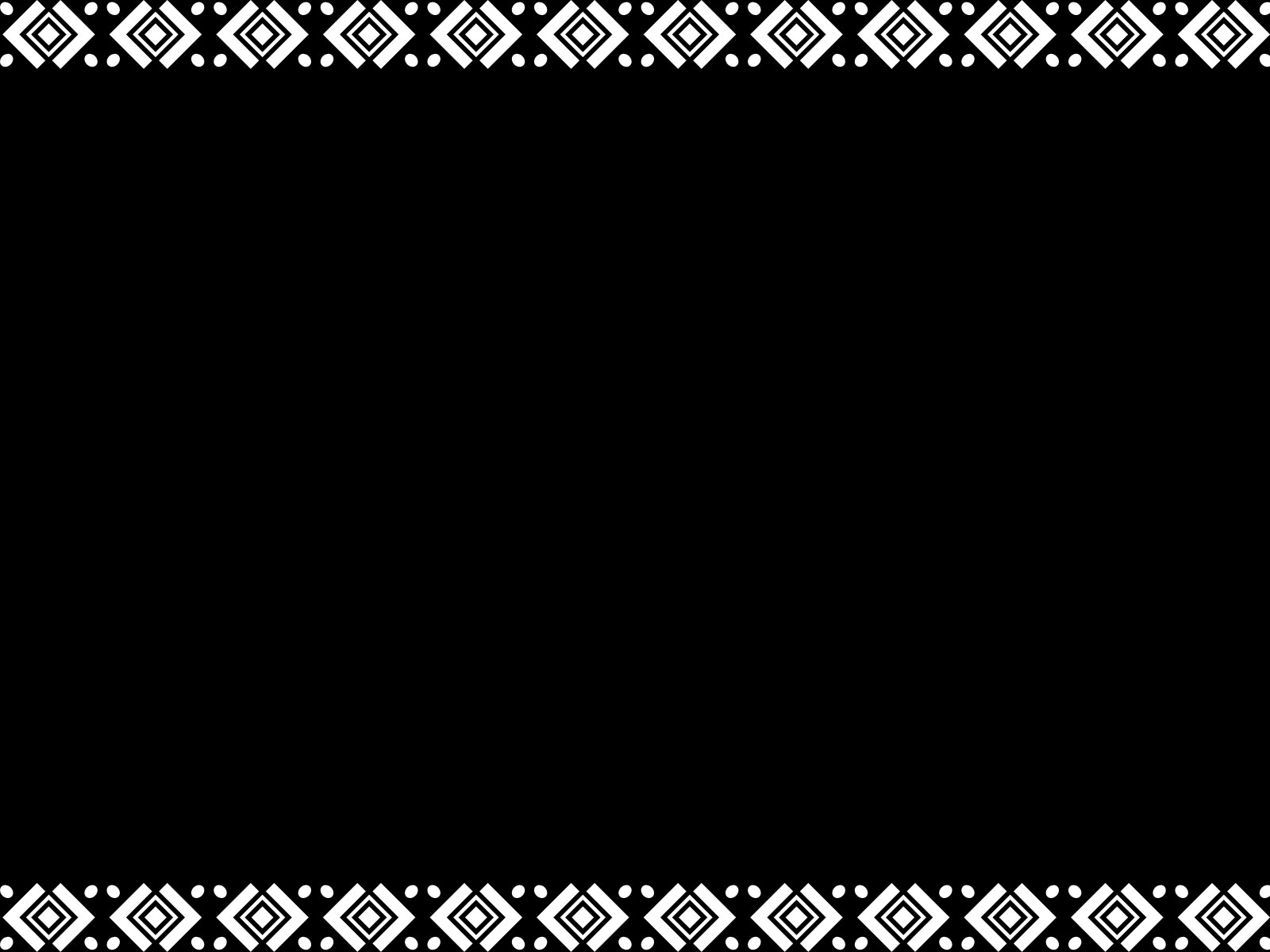 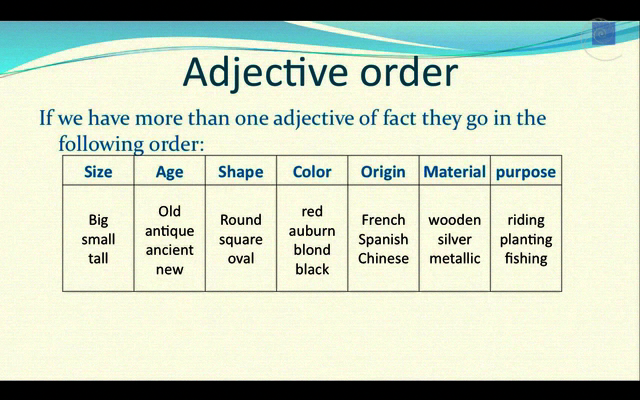 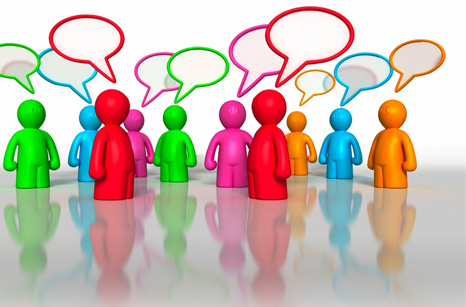 Opinion
Opinion
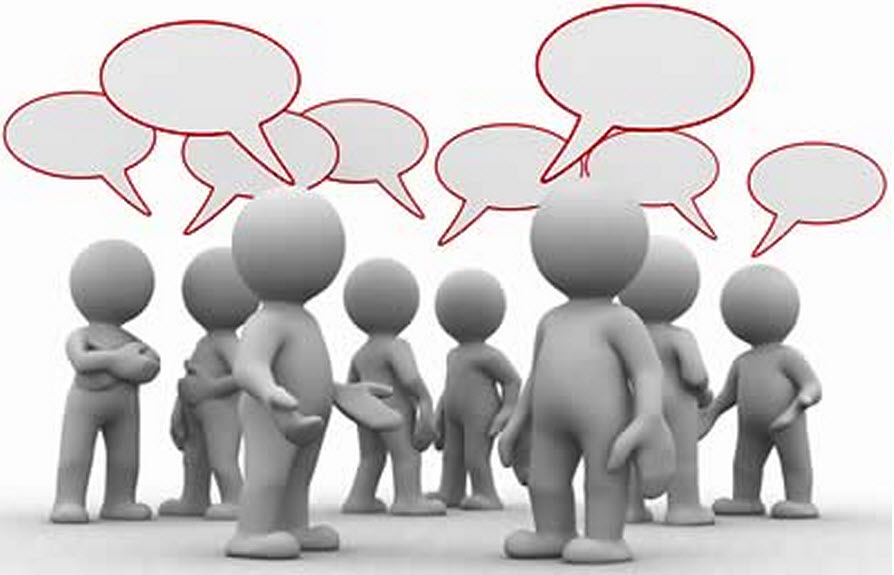 Best, Worst, Delicious, Beautiful, Horrible
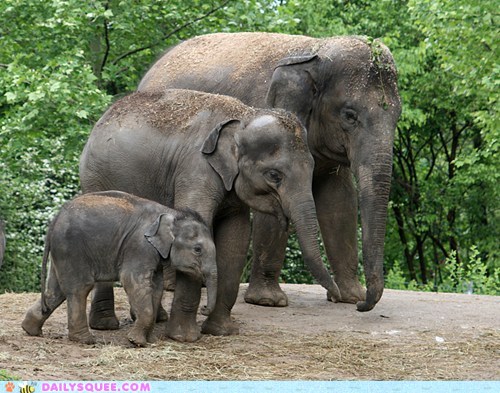 Size
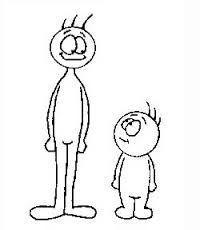 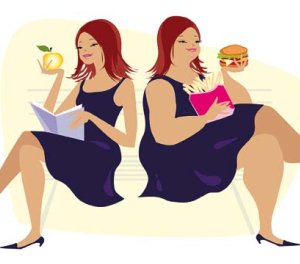 Age
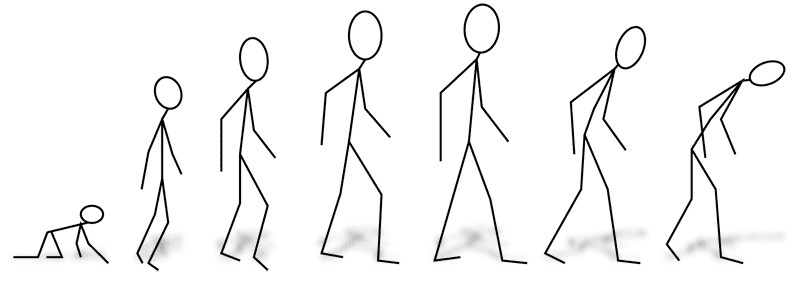 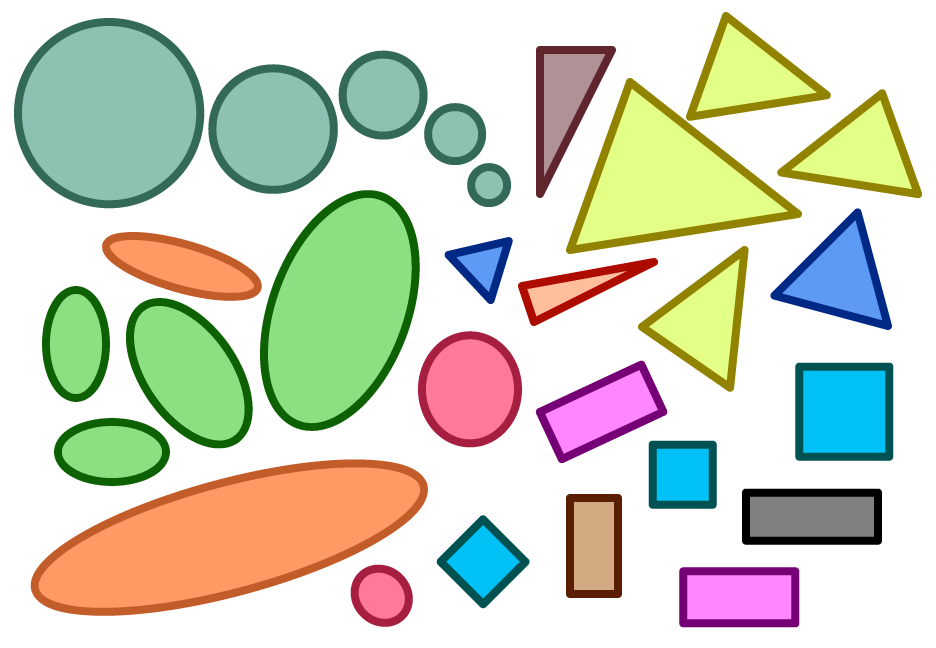 Shape
Shapes
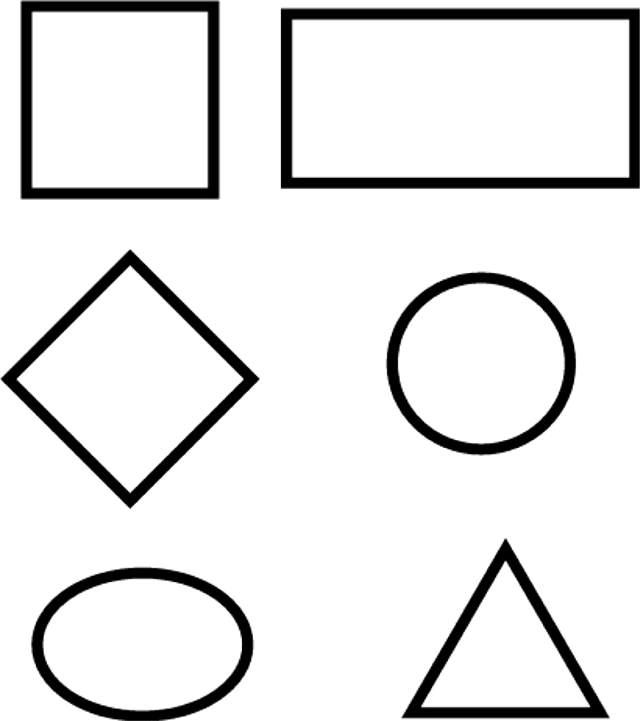 Rectangle = Rectangular
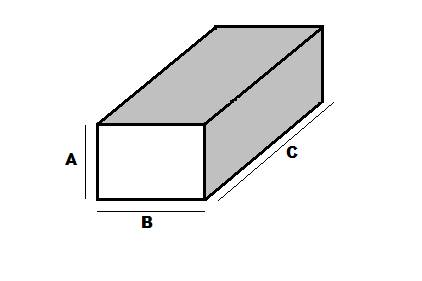 Triangle = Triangular
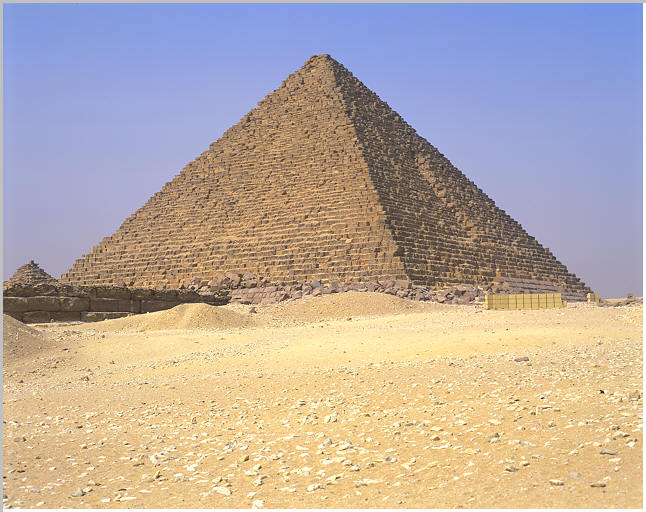 Square = Square
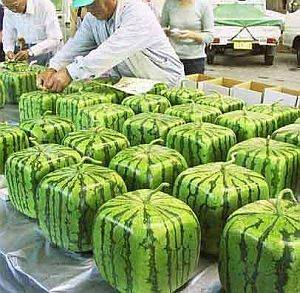 Circle = Round
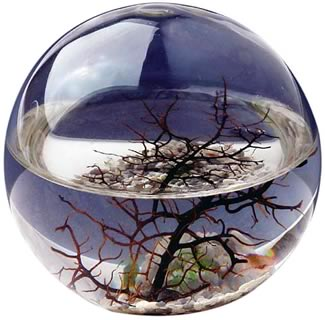 Pointy
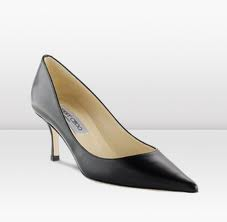 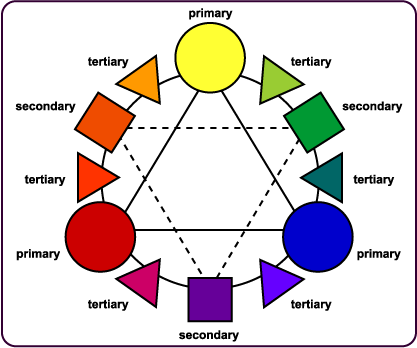 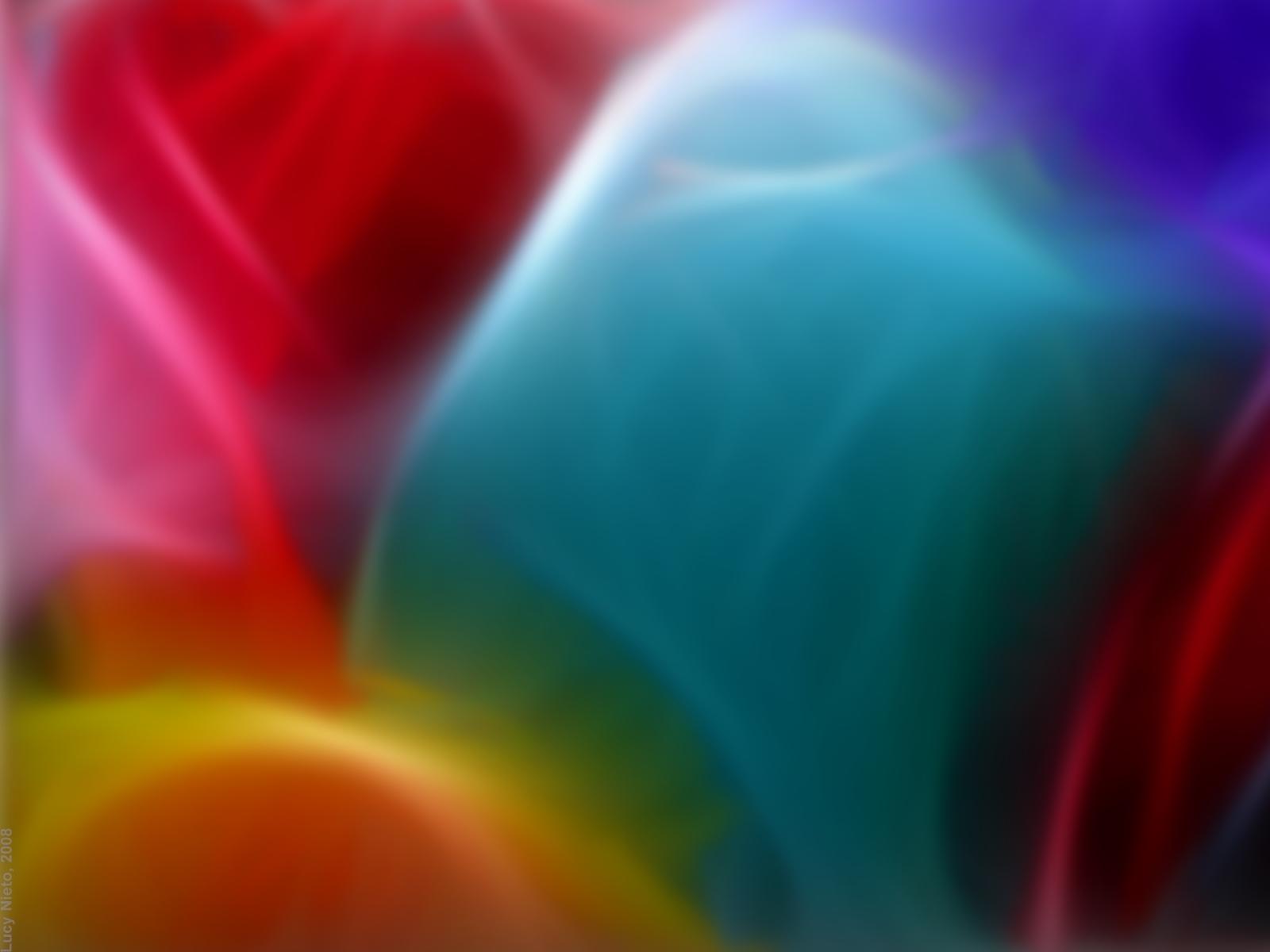 Color
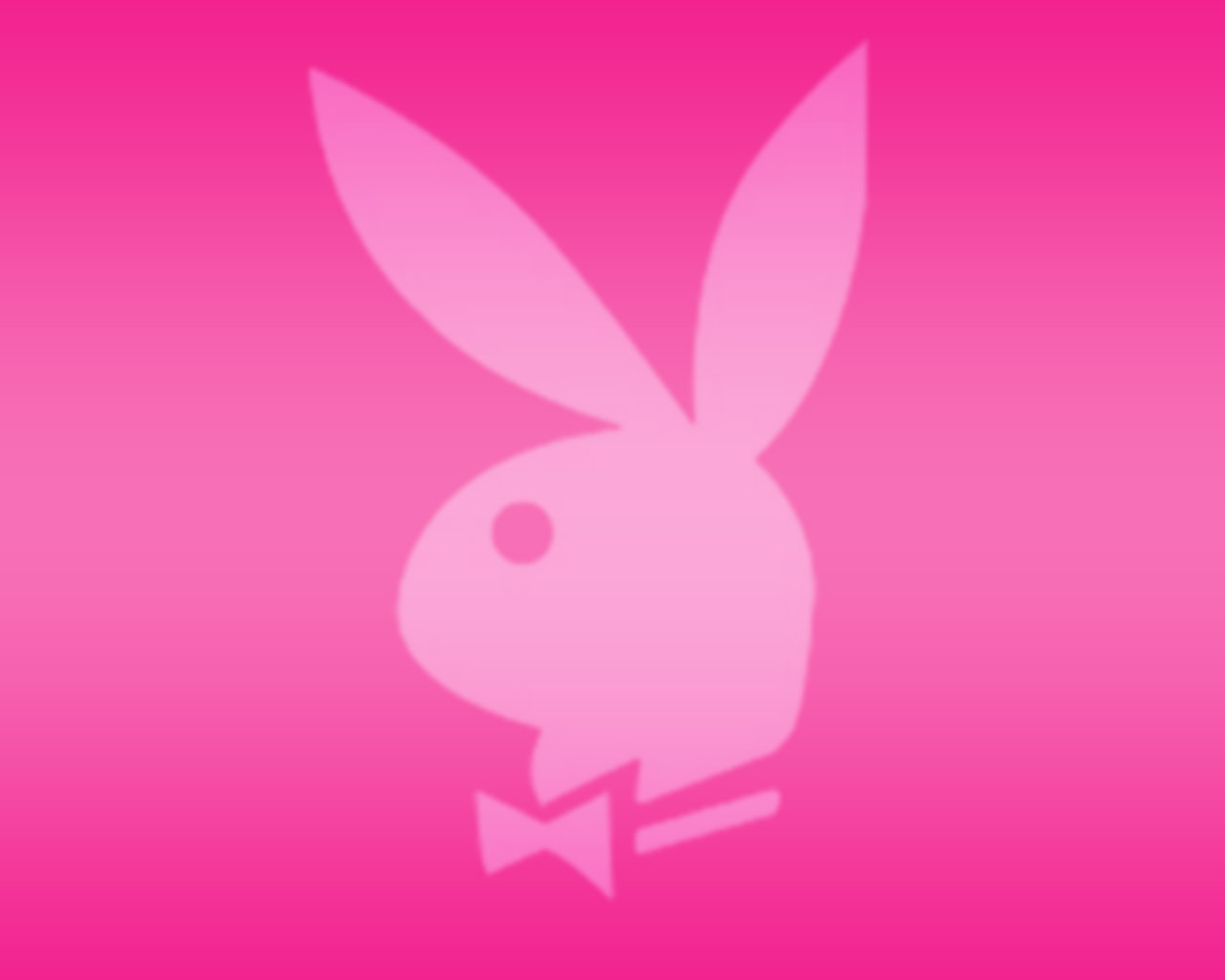 Pink
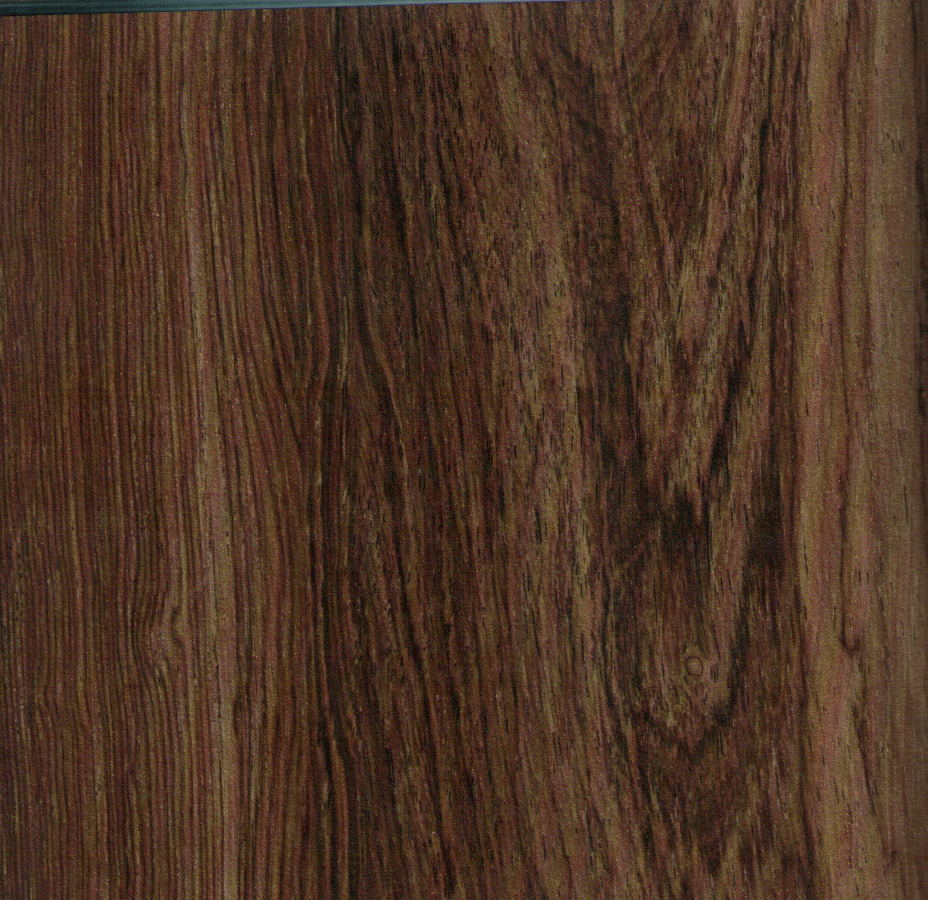 Brown
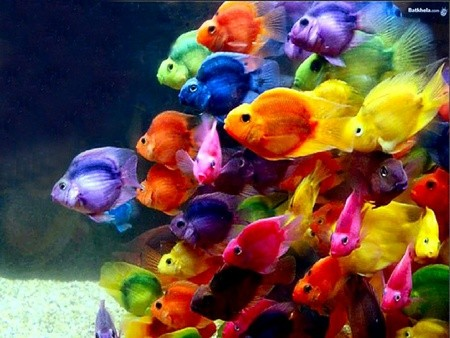 Colorful
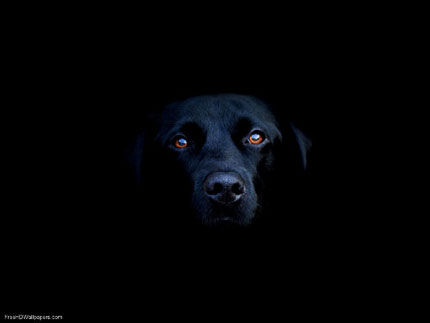 Black
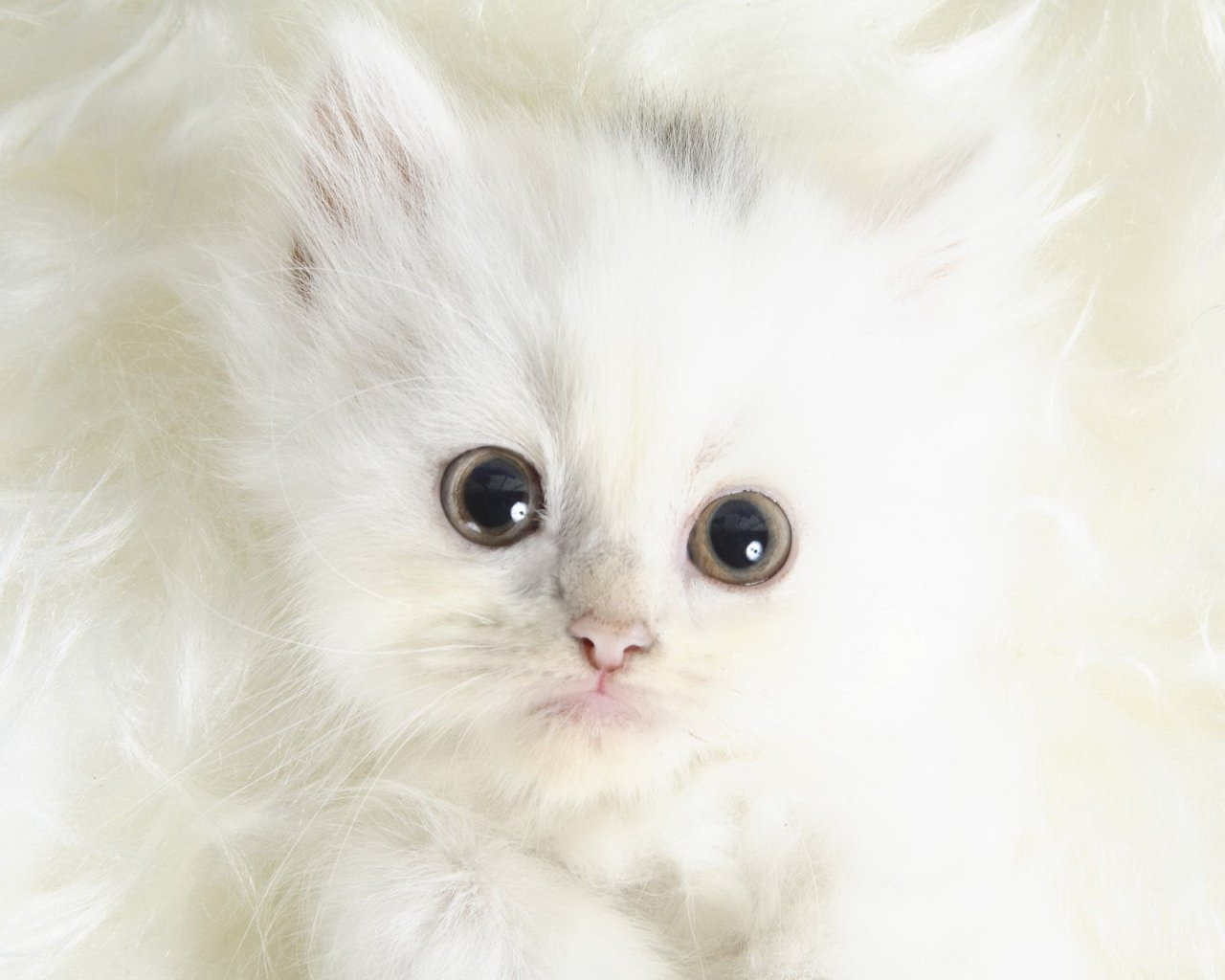 White
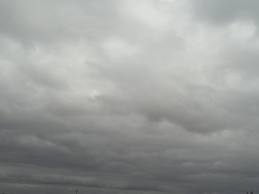 Grey
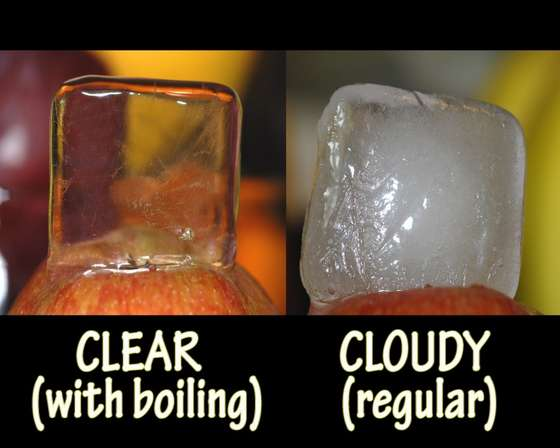 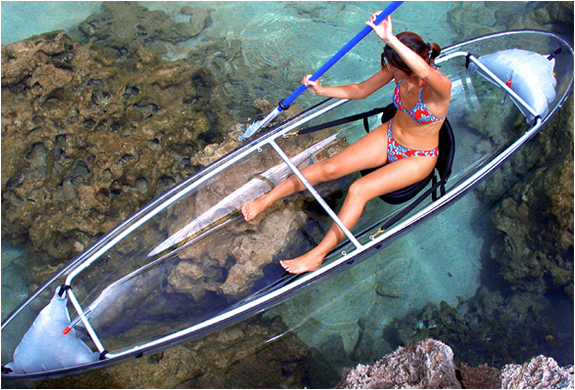 Clear
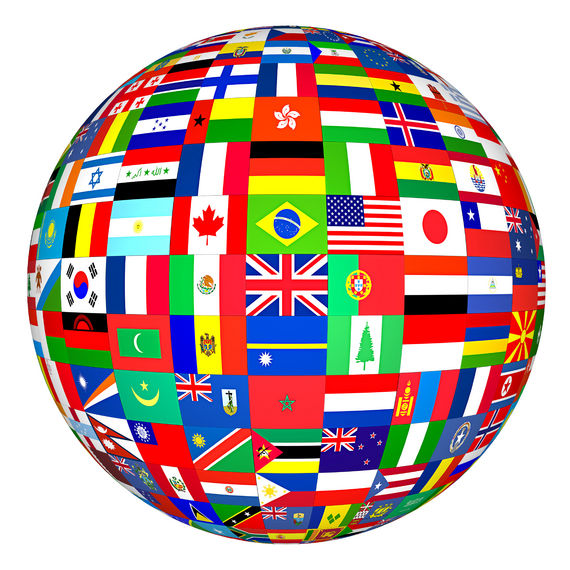 Origin
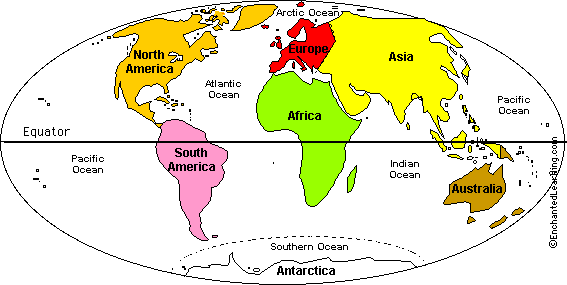 Asian
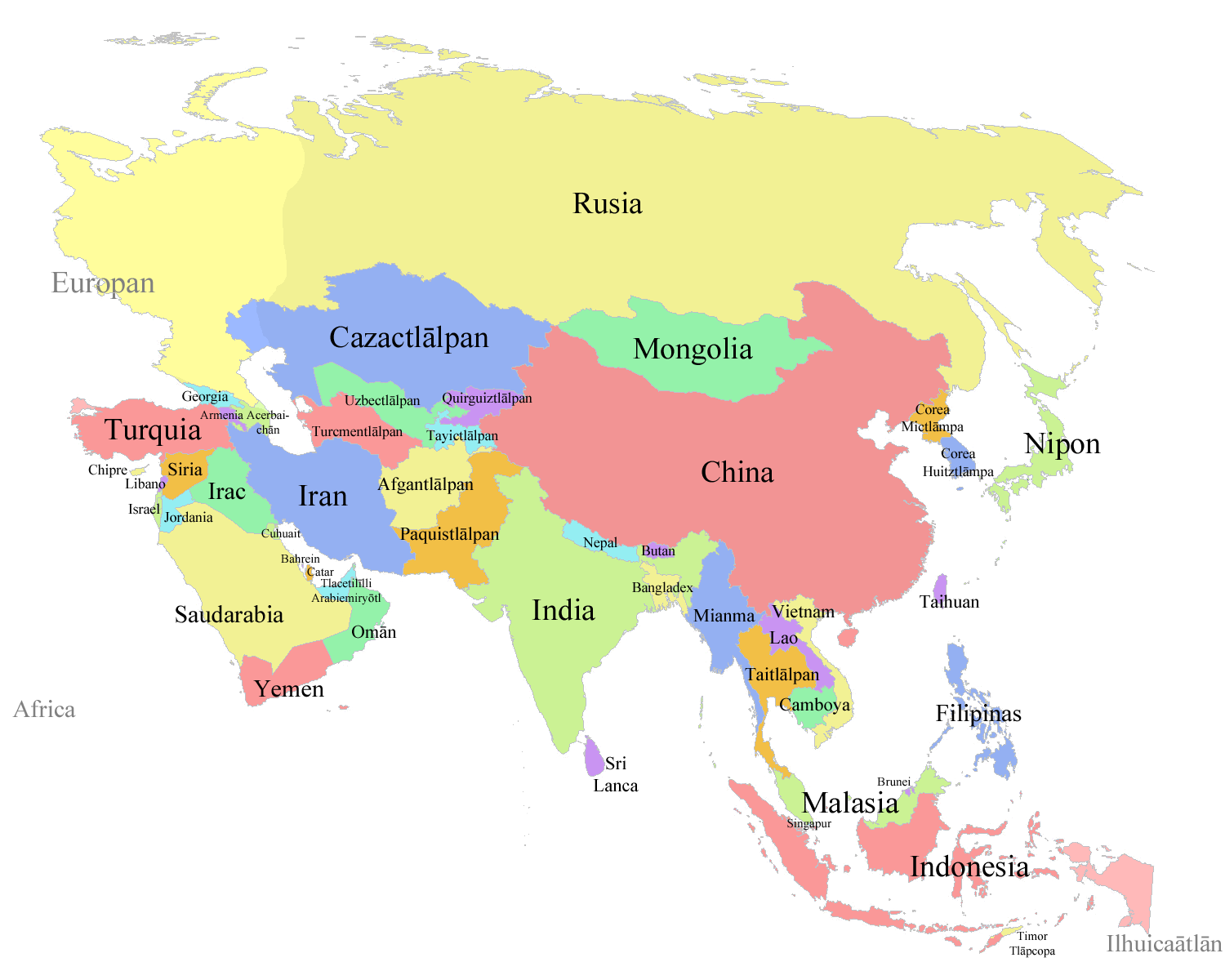 Australian
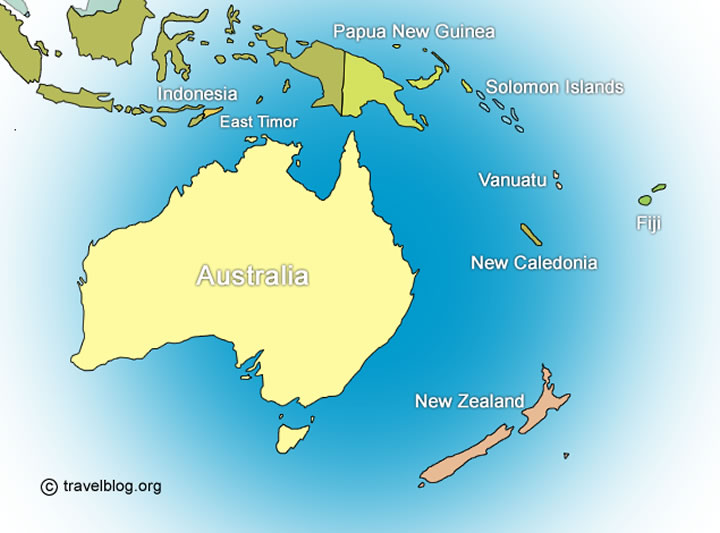 North American
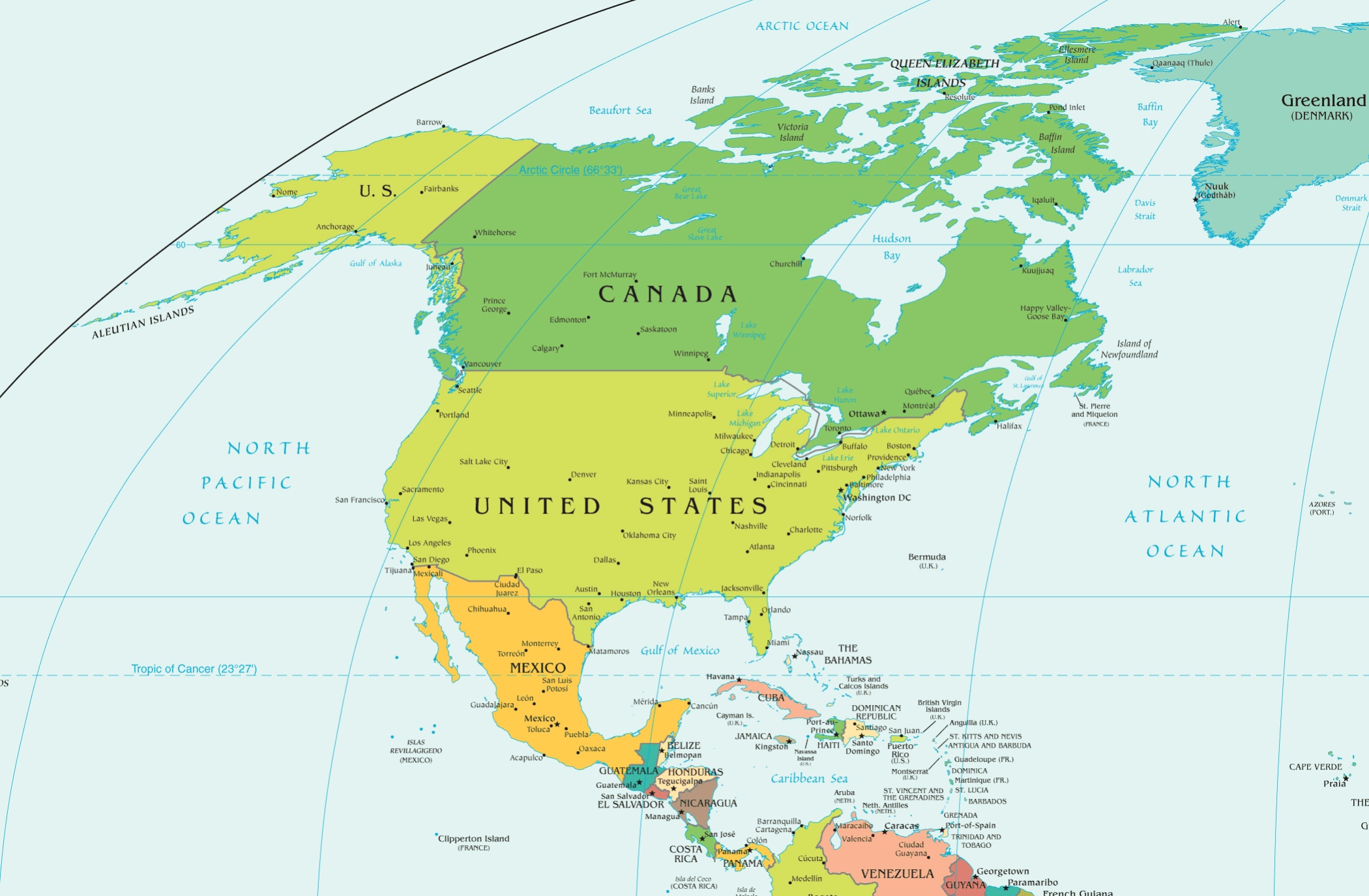 South American
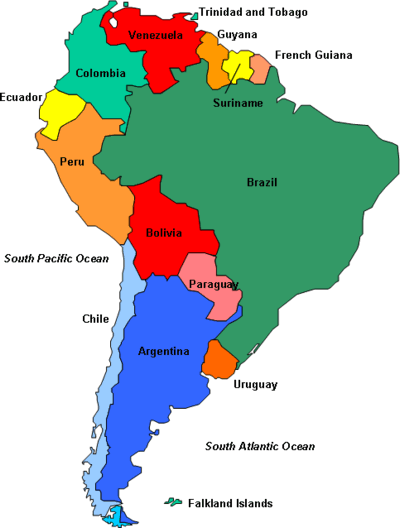 European
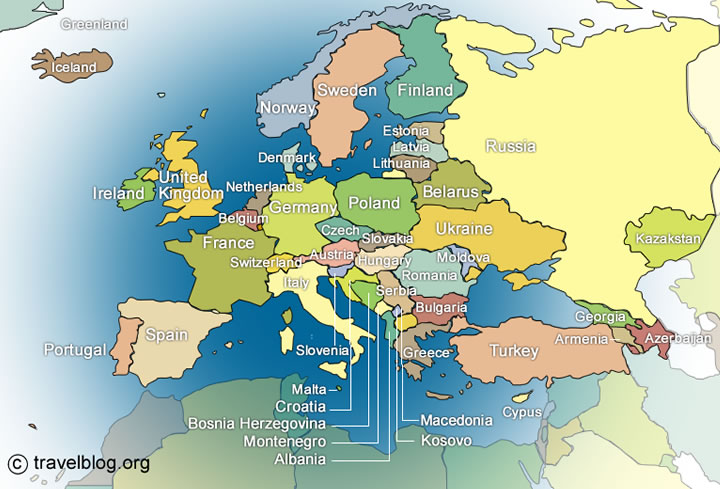 African
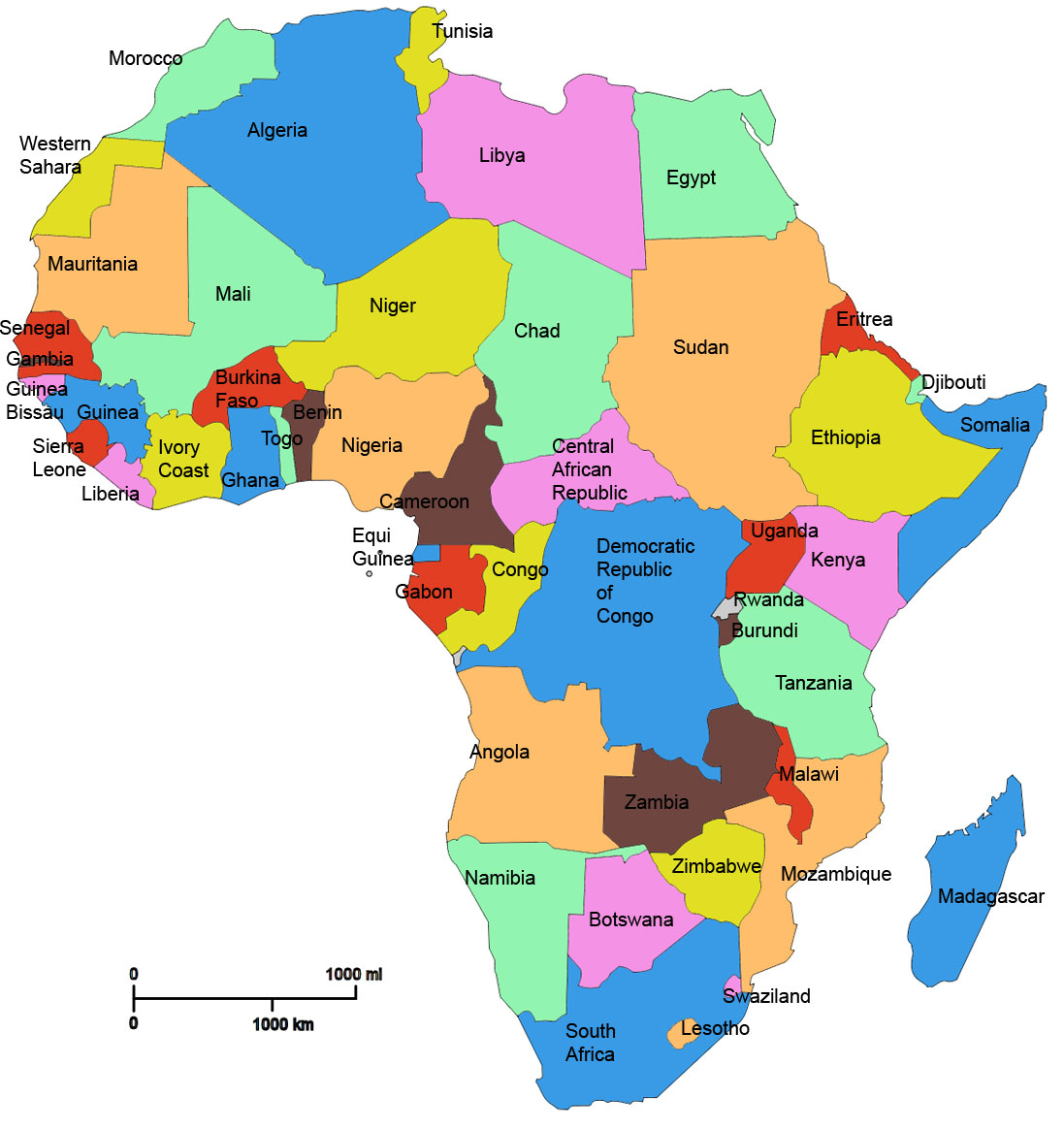 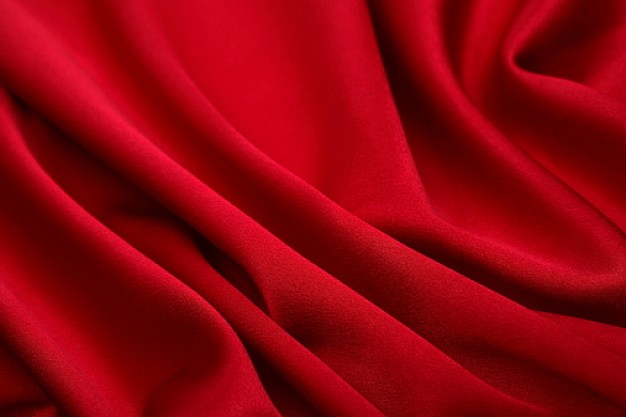 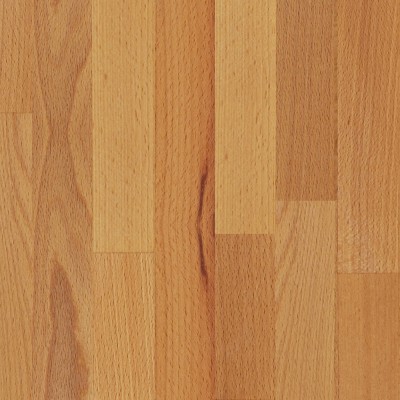 Material
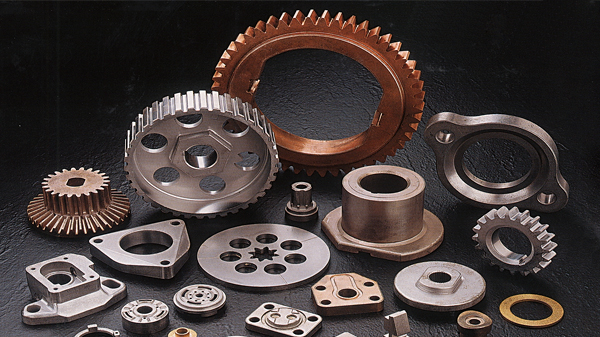 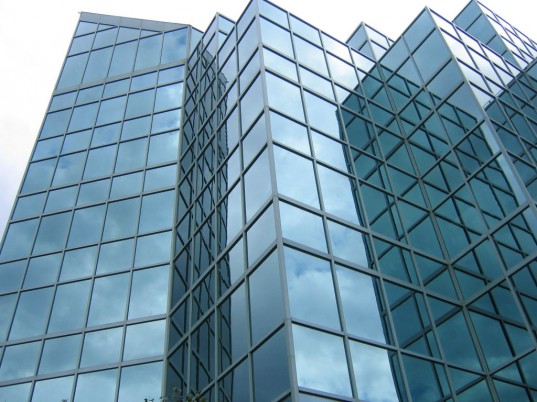 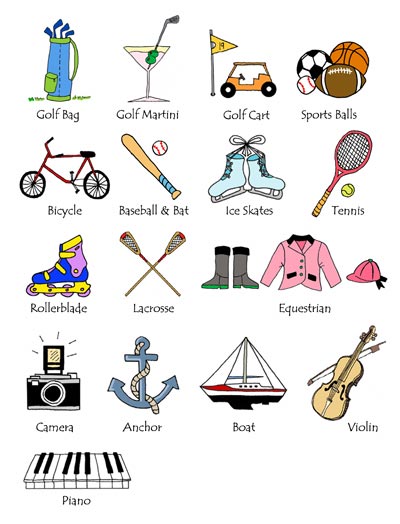 Purpose
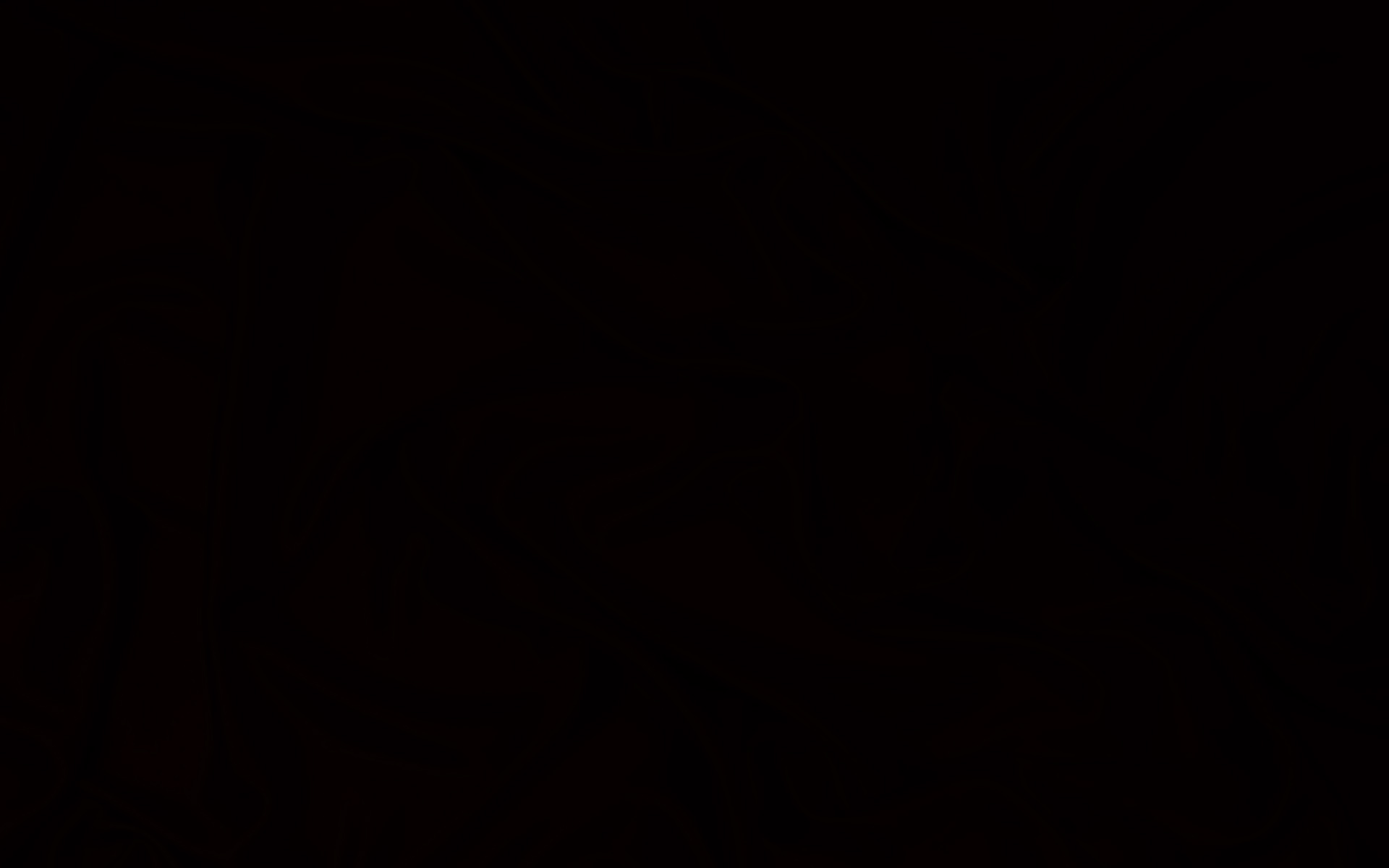 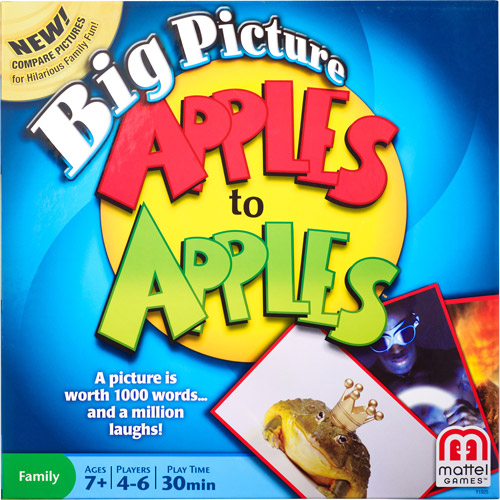 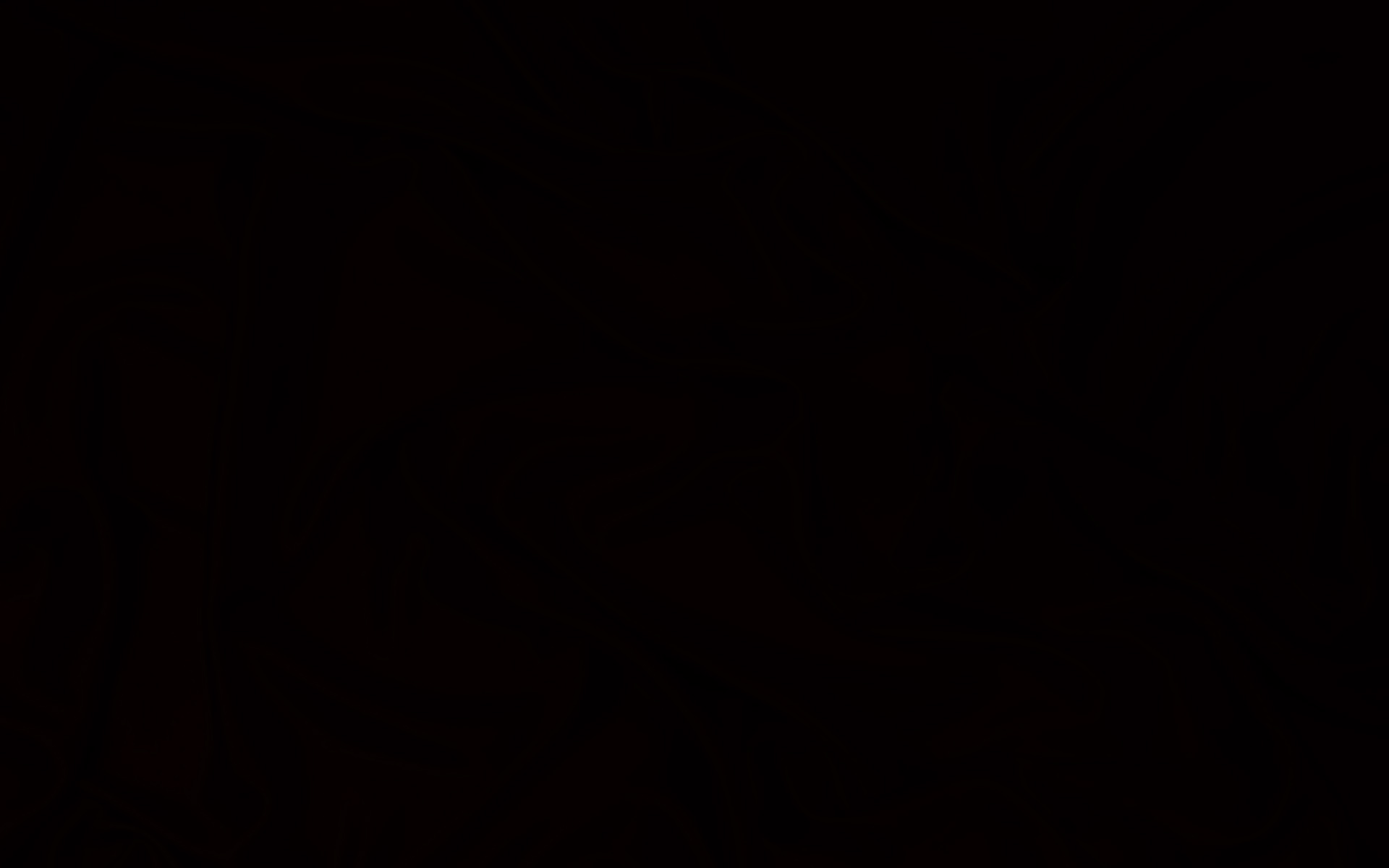 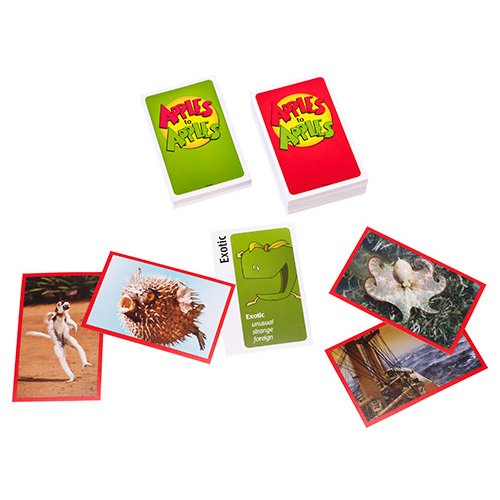 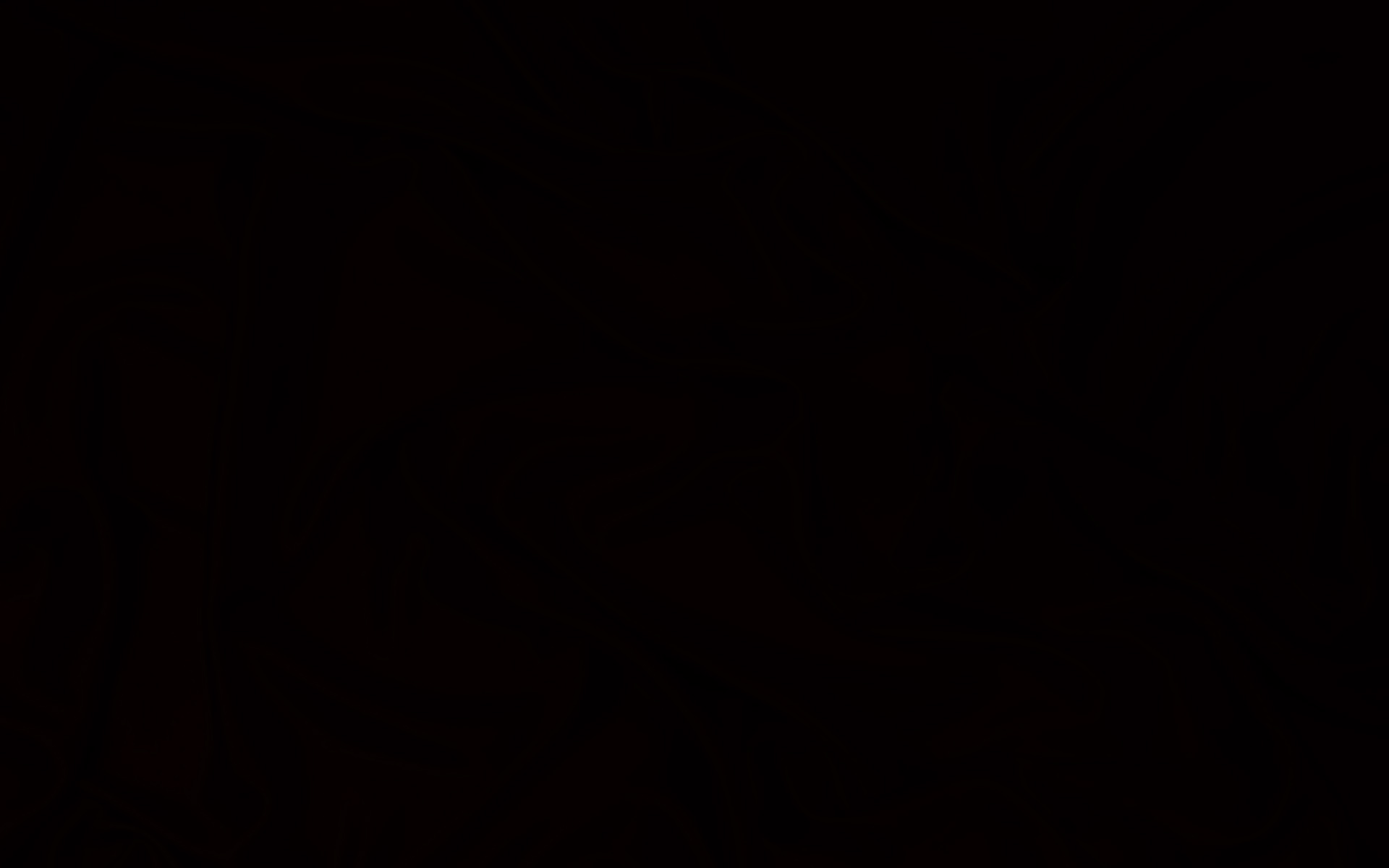 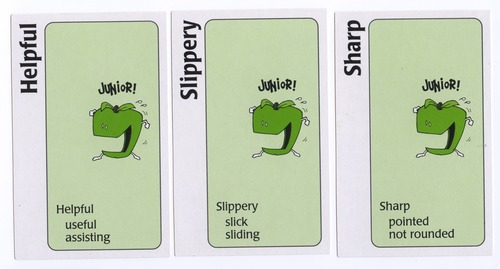 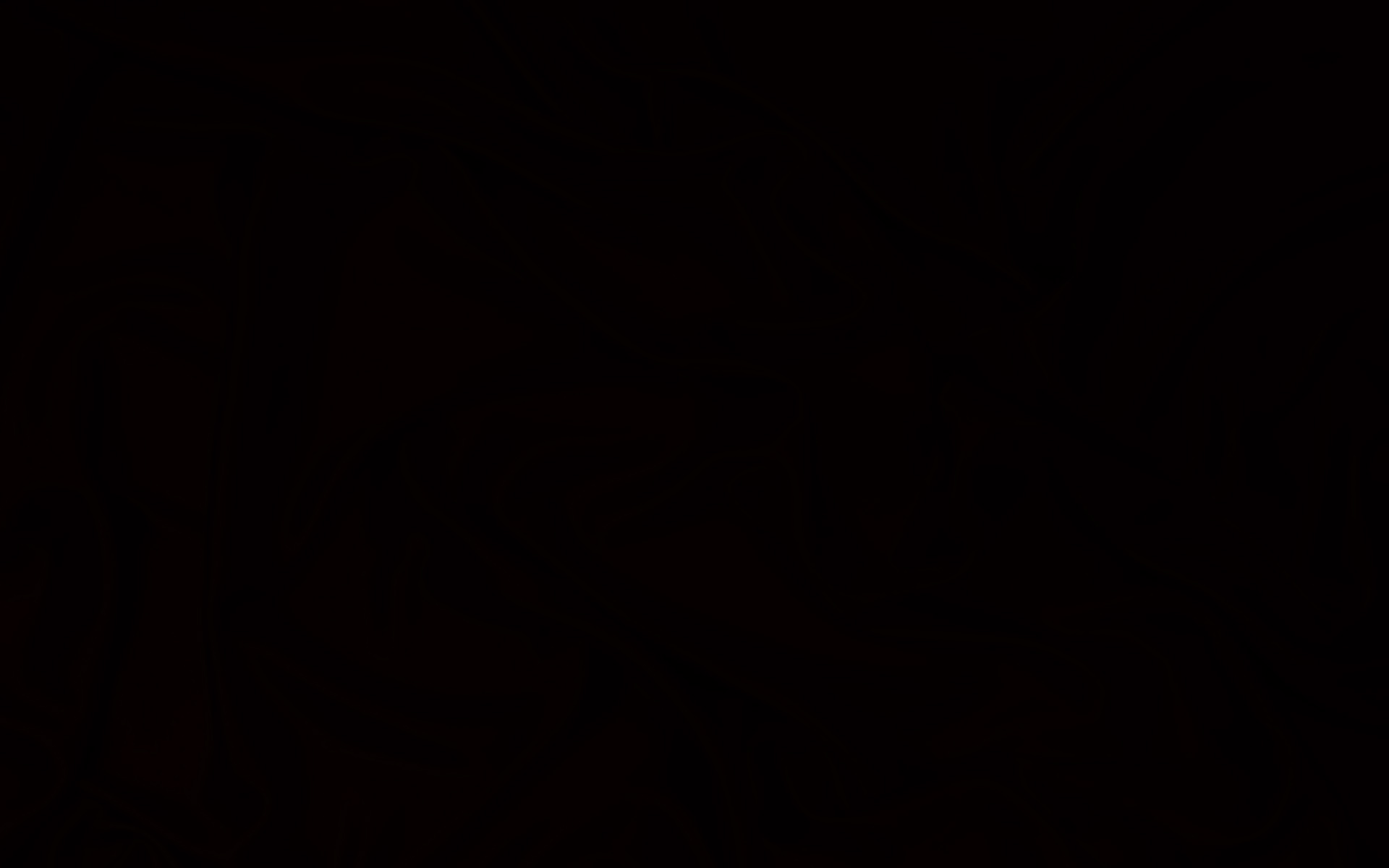 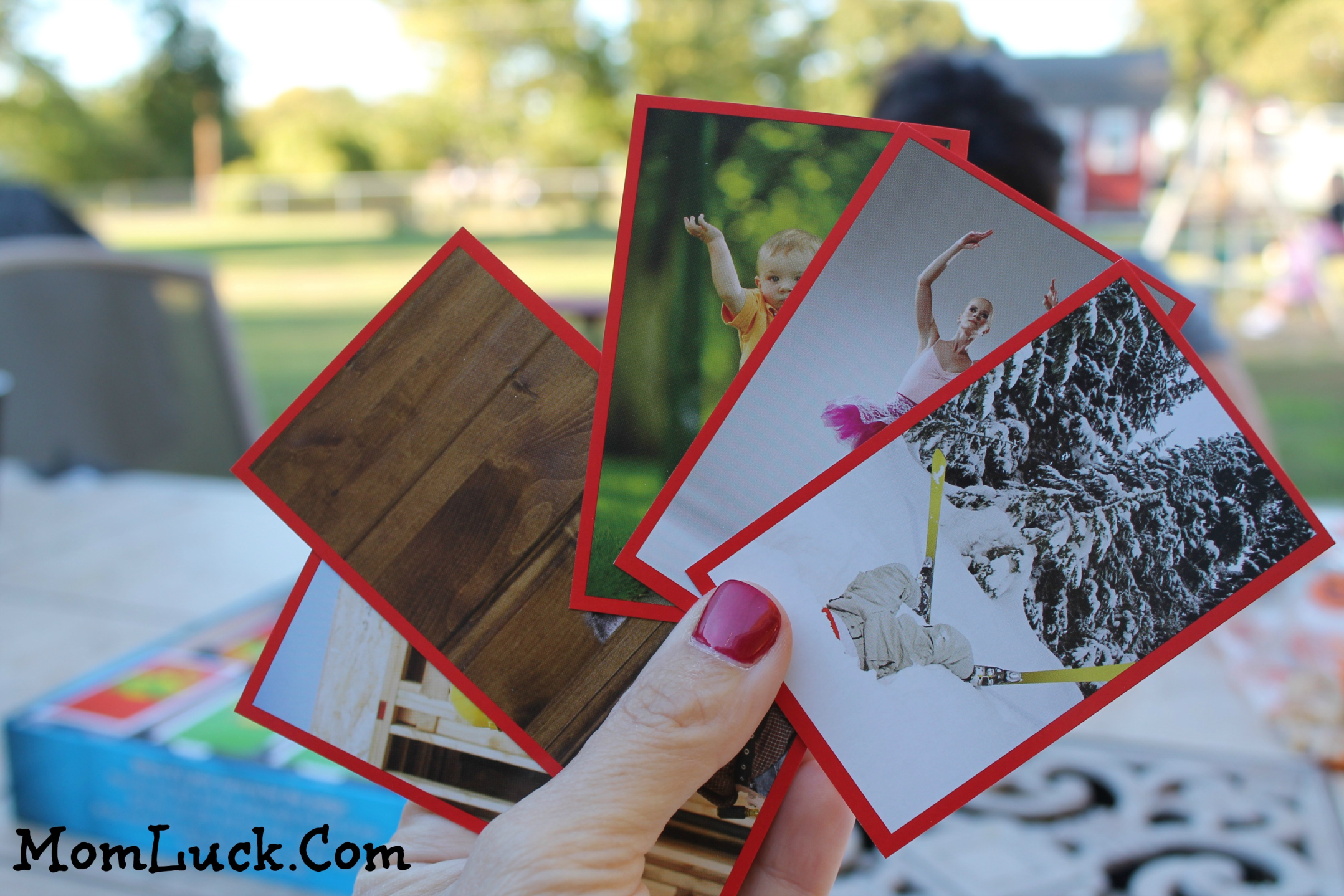 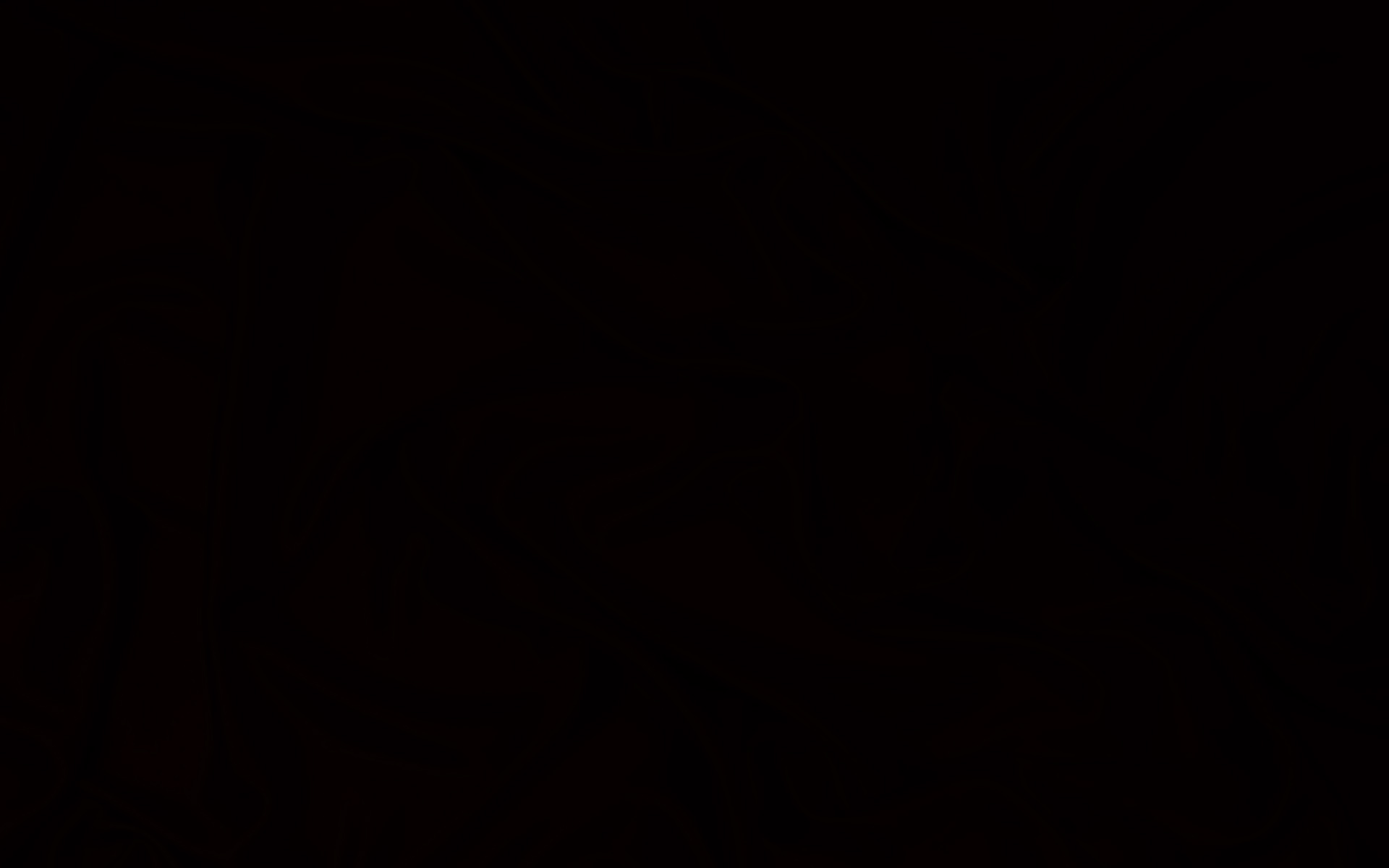 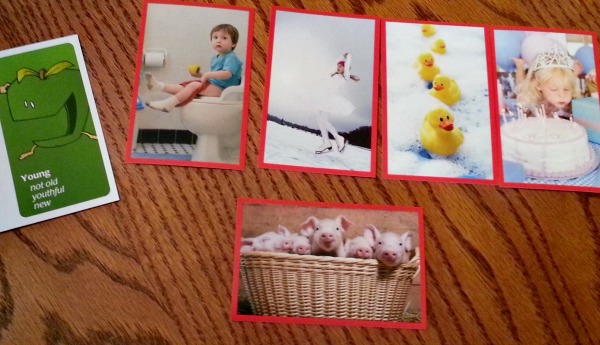 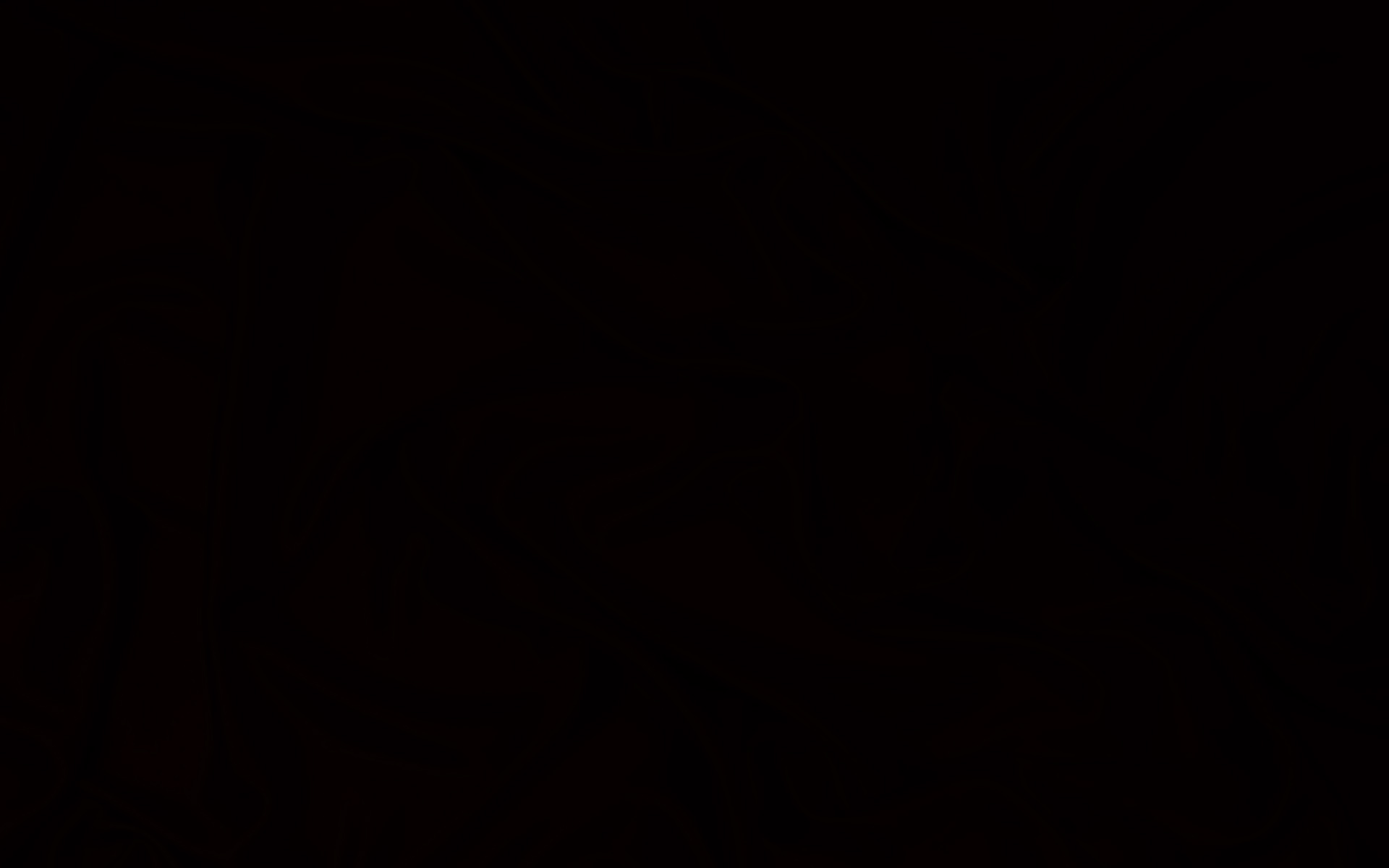 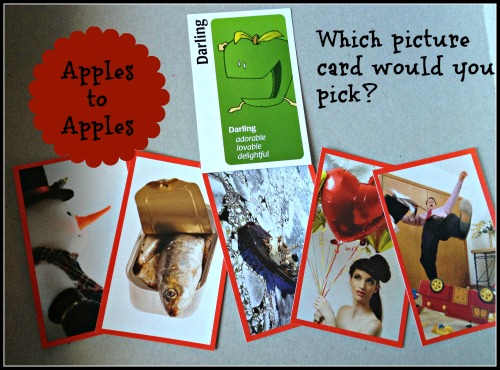